Foundations of Teaching and Learning
November 15, 2021
Assignment 4
Overview

Any comments or questions?
Motivation, Interest, and Engagement
Each a large enough topic that they could easily be a class by themselves

Today is necessarily going to be an overly-rapid survey

Still, please ask lots of questions and share your thoughts
Engagement and Disengagement
Cognitive
Behavioral
Affective (will be discussed in mid-December)
(Fredricks et al., 2004)
Cognitive Engagement
Sometimes operationalized through questionnaires (often using self-reports of behaviors that sound more to me like self-regulated learning behaviors)
Cognitive Engagement Instrument(Greene & Miller, 1996)
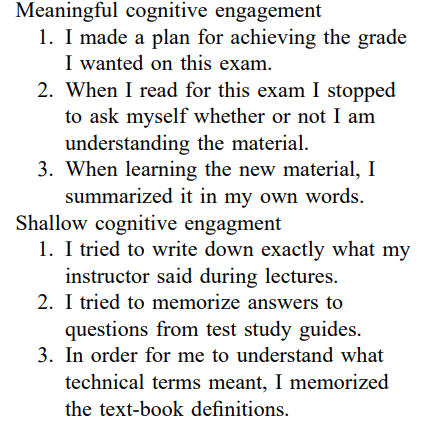 Alternative measures
Measuring mental effort using EEG (Mills et al., 2017)
Experience sampling for mind wandering (Schooler et al., 2005)
Measuring mind wandering using interaction data (Mills & D’Mello, 2015) or eye tracking (Reichle et al., 2010; Hutt et al., 2017)
Behavioral engagement
Considered both in long-term and short-term
Measured in a range of ways
Self-report
Observation
Interaction logs (see review in Baker & Rossi, 2014)
Behavioral engagement: longer-term
Attendance
School dropout
College attendance
Participation in career pipeline
Grit (will discuss in a minute)
Behavioral engagement: short-term
Off-Task Behavior
Gaming the System
Carelessness
Wheel-Spinning
Behavioral engagement: short-term
Off-Task Behavior
Gaming the System
Carelessness
Wheel-Spinning

Evidence is stronger for longitudinal negative impact of gaming the system and carelessness than off-task behavior! (Pardos et al., 2014; San Pedro et al., 2014; Almeda & Baker, 2020)
Grit
Grit
My personal story of repeated failure and continual struggle on the way to UPenn
What is grit?
What is grit?
“Perseverance and passion for long-term goals.”
Does grit matter?
Recent meta-analysis (Crede et al., 2016) reported as finding that grit doesn’t matter

But a closer reading of that meta-analysis indicates that, across 88 studies, grit is associated with better long-term outcomes

However, the self-discipline and persistence aspects of grit matter more than the passion aspect
Is grit a unitary construct?
Crede et al (2016) argue that passion and perseverance are separate
Is all persistence good?
Wheel-spinning
Beck & Gong (2013) find that many students complete 10 of the same type of problem in a learning system without reaching mastery
Wheel-spinning
Beck & Gong (2013) find that many students complete 10 of the same type of problem in a learning system without reaching mastery

Anecdotally, I’ve seen data where a student completed 141 of the same type of problem without reaching mastery
Wheel-spinning, grit, and outcomes
Adjei et al. (2021) study relationship to college attendance years later
Grit associated with positive outcomes years later
Quitting too quickly is associated with negative outcomes
Wheel-spinning had null effect
How do we avoid wheel-spinning while being gritty?
AKA how do we convert wheel-spinning to grit?

What strategies can we use, or ask our students to use?
What is deliberate practice?Why is it important?
Should we always be gritty anyways?
Can any of you name situations where you are glad you weren’t gritty?
How…
How do we get our students to be gritty on important tasks?

Pursuing their passions (that matter) with continued and deliberate effort
Past experiences
Has anyone here worked in a school or organization that tried to create grit? Was it successful?
Thoughts? Comments? Questions?
Self-theories(Dweck & Leggett, 1988; Dweck, 2000)
Theory of Fixed Intelligence
“Entity Theory”, “Fixed Mindset”
Intelligence is not changeable
Some people are smart and some people are dumb

Theory of Malleable Intelligence
“Incremental Theory”, “Growth Mindset”
Intelligence can be increased through one’s efforts
Everyone can become smarter
Generally positive evidence for Growth Mindset interventions
Associated with improving grades across middle school (Blackwell et al., 2009)
Improved grades for high school students (Paunesku et al., 2015)
Improved GPA for high school students (Yeager et al., 2016)
Null effect in large study of students entering college for retention or GPA (Yeager et al., 2016)
Past experiences
Has anyone here worked in a school or organization that tried to create a growth mindset? Was it successful?
How should growth mindset interventions be delivered?
Yeager seems to find positive effects for text messages delivered by internet.
Class DoJo uses cartoons. 

Which is the best way to do this? Should teachers be involved?
Questions? Comments?
Delay of Gratification
https://www.youtube.com/watch?v=QX_oy9614HQ
Delay of Gratification
Several studies by Walter Mischel have found that the ability to wait to eat the marshmallow are associated with better life outcomes
Past experiences
Has anyone here worked in a school or organization that tried to encourage delay of gratification? Was it successful?
Questions? Comments?
Goals
Historically referred to as “goal orientation” (Pintrich, 2000)

But typically term “orientation” is now dropped based on evidence that student goals are situationally determined and malleable
cf. McNeil & Alibali, 2000
Core Goals
Learning/Mastery Goals (Dweck & Elliott, 1983)
Performance-Approach Goals (Elliot & McGregor, 2002)
Performance-Avoidance Goals (Elliot & McGregor, 2002)
Work Avoidance Goals (Harackiewicz et al., 1997)
Correlations to Outcomes:Mostly Small and Somewhat Unstable
Some Evidence
That goals are malleable (McNeil & Alibali, 2000)

But that it can be effective to align pedagogical support with either performance-approach or learning goals (Rebolledo-Mendez et al., 2005, 2006, 2008)
Questions? Comments?
Interest (Hidi & Renninger, 2006)
Diagram from Beh (2015)
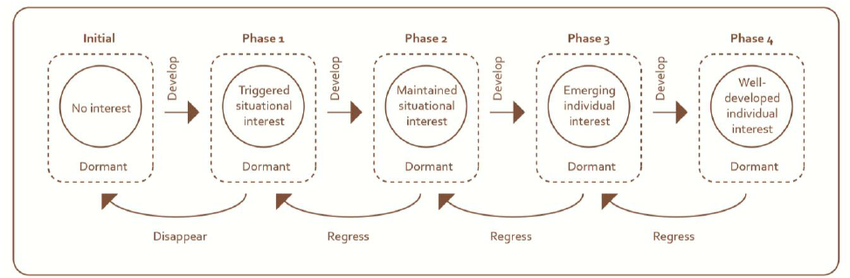 Questions? Comments?
Expectancy-Value Theory
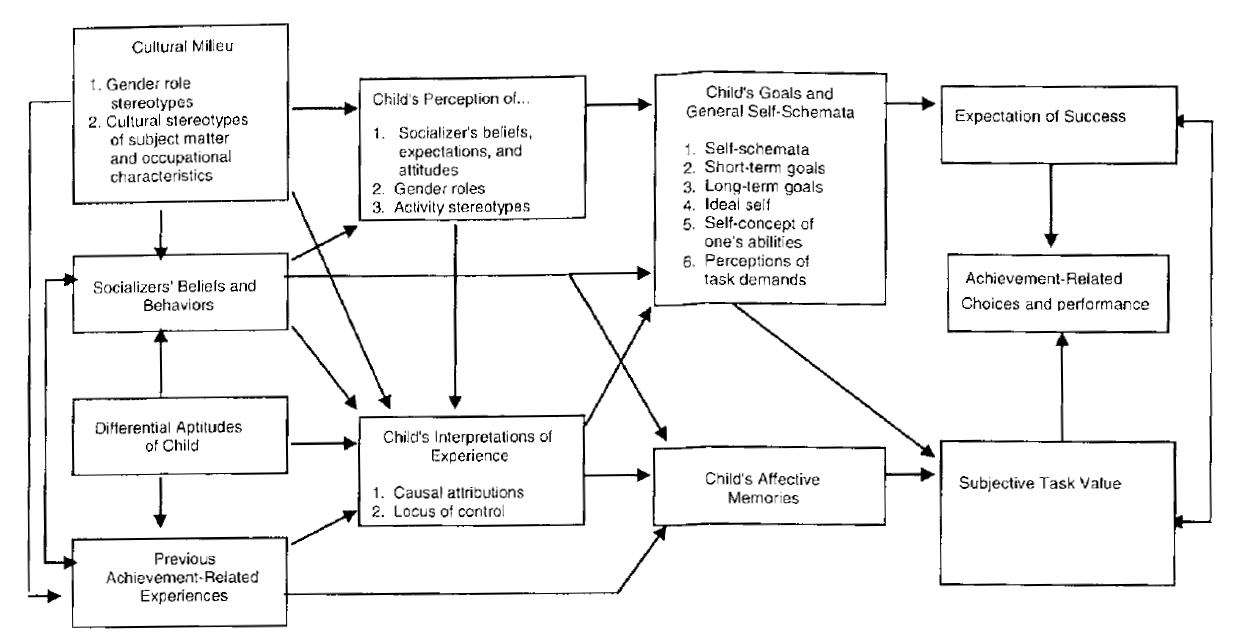 Questions? Comments?
OverallQuestions? Comments?
Upcoming Classes
11/24: (Special Day) Constructionism
12/3: Effective Learning Strategies
12/10: Emotions and Learning
12/17: Social Factors that Mediate Learning
12/20: Final Paper due
Activity in the unlikely event we have time
6 groups: you are developing
Training for sales people trying to convince local mini-marts to stock a new type of ice cream
A new charter high school for disadvantaged students
An intake program for undergraduates at a low-tier rural university
An intake program for undergraduates from very low HDI countries at Penn
A support group for PhD students at a top-ranked engineering graduate school with high dropout rates
A training program for aspiring childrens’ chess champions
Your task
Take 15 minutes and come up with an intervention to promote successful and appropriate grit
E.g. neither wheel-spinning due to poor strategy or choosing an inappropriate goal 

No artifact required, but have a plan
Please share your plans with the room